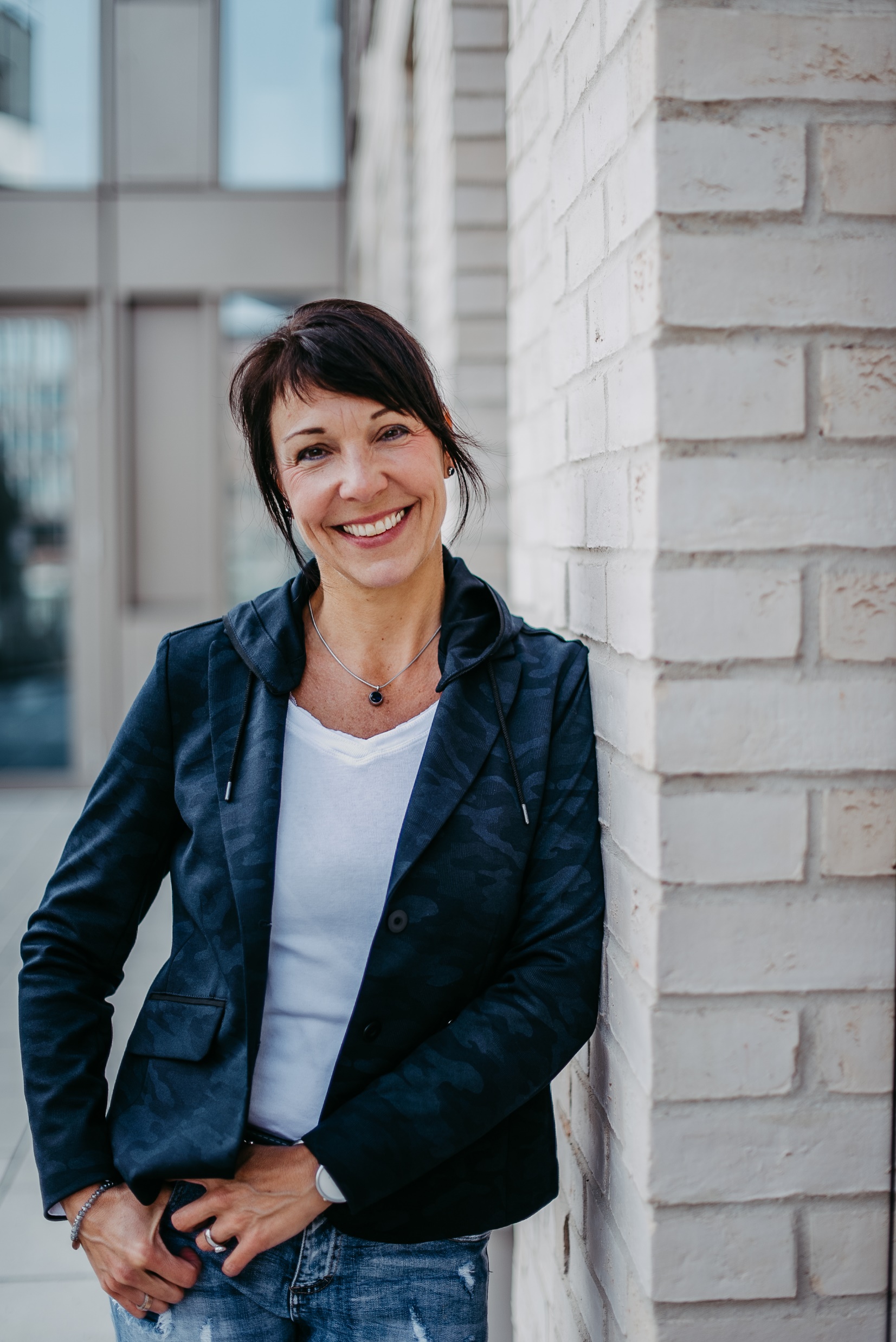 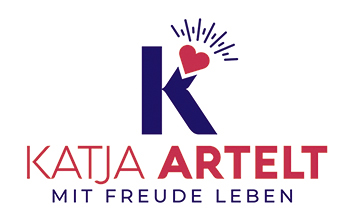 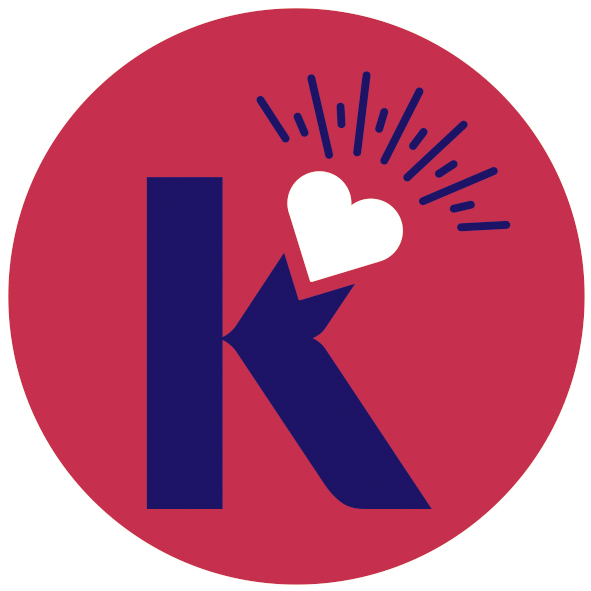 KRAFTVOLL, KREATIV, KOMPETENT
Coaching, Vorträge, Seminare
www.katjaartelt.de
Pubertät ist, wenn Eltern schwierig werden
Katja Artelt
Mit Freude leben und erziehen
Pubertät ist, wenn Eltern schwierig werden
PUBERTÄT (I  und II)
Phasen des Wandels, der Veränderung und Entwicklung

(Vor-)Pubertät (ab 9 Jahre)
Vom Kind zum Jugendlichen (10-13)
Vom Teenager zum Erwachsenen 
	(13-18)
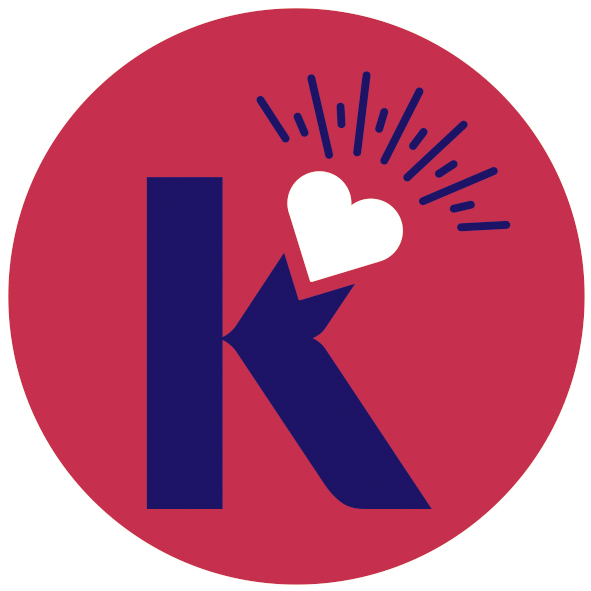 KATJA ARTELT – MIT FREUDE LEBEN – www.katjaartelt.de
Pubertät ist, wenn Eltern schwierig werden
PUBERTÄT (I  und II)
Phasen des Wandels, der Veränderung und Entwicklung

Selbstfindung und Abgrenzung durch 
	Provokation
Was Mädchen wirklich interessiert
Was Jungs wirklich interessiert
Eltern sind doof/Eltern sind wichtig
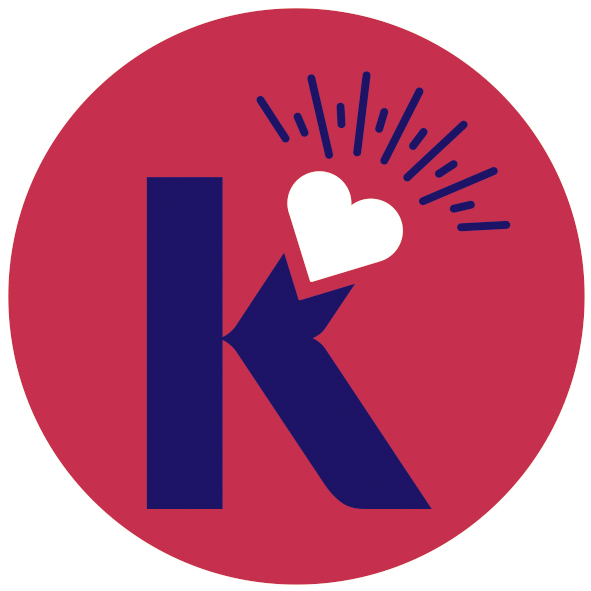 KATJA ARTELT – MIT FREUDE LEBEN – www.katjaartelt.de
Pubertät ist, wenn Eltern schwierig werden
PUBERTÄT
Das GROßE TROTZEN – NEIN! ICH WILL! 
ICH weiß es besser!
Bisher alle 3 Jahre (3,6,9) und (12 - 17)
PHASEN:
1. Jahr Neu-Findung, spannend, neugierig
2. Jahr Gewöhnung
3. Jahr Langeweile, Chef(in) sein wollen, Suche nach mehr, raus in die nächste Entwicklungsstufe
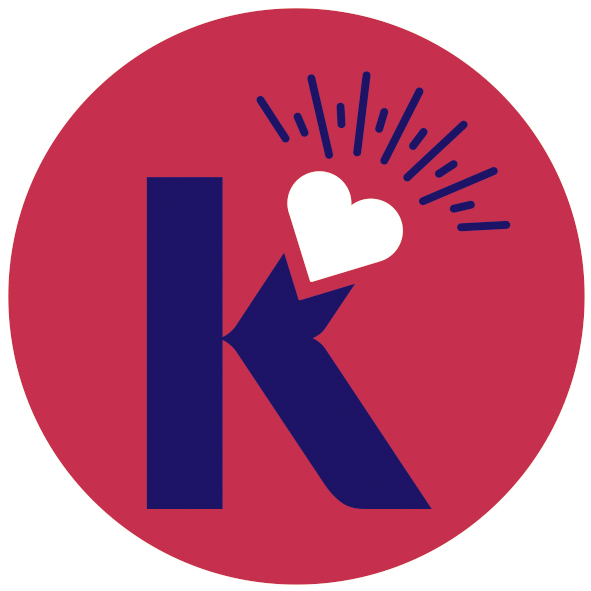 KATJA ARTELT – MIT FREUDE LEBEN – www.katjaartelt.de
Pubertät ist, wenn Eltern schwierig werden
LIEBE MICH BITTE
TROTZ – DEM!!

Persönlichkeit und Verhalten bitte unterscheiden!!
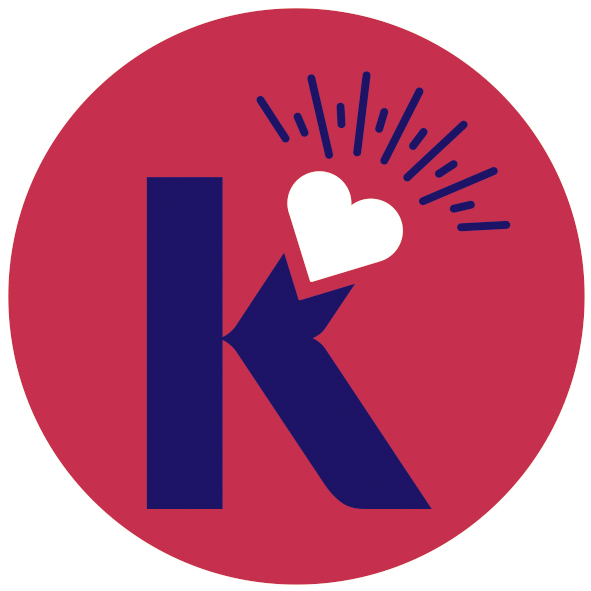 KATJA ARTELT – MIT FREUDE LEBEN – www.katjaartelt.de
Pubertät ist, wenn Eltern schwierig werden
Phase 

Vom Kind zum Jugendlichen zum Erwachsenen:
 Körperliche Veränderungen 
Außen
Innen (nicht sichtbar!!)
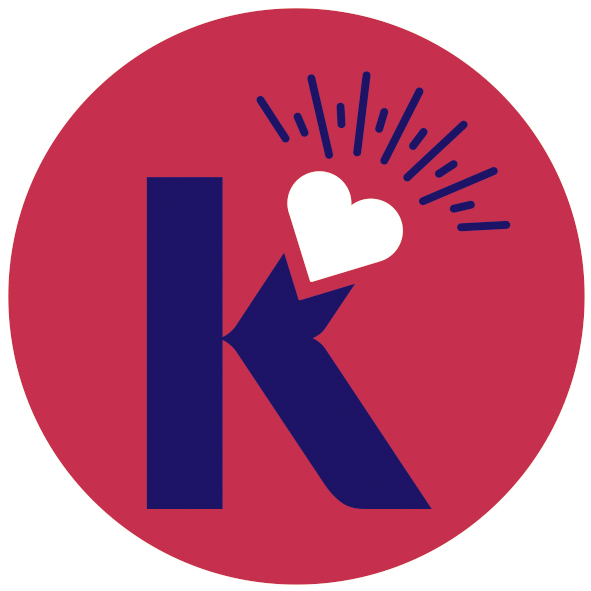 KATJA ARTELT – MIT FREUDE LEBEN – www.katjaartelt.de
Pubertät ist, wenn Eltern schwierig werden
Phase 

Geistige Veränderungen
Gehirnareale formen sich NEU!!!
Seelische Veränderungen
Zugehörigkeit, Ich-Findung, Sinn, Ethik
Chance für gute Familien-Gewohnheiten
Sinn/Beziehung/Ausbildung
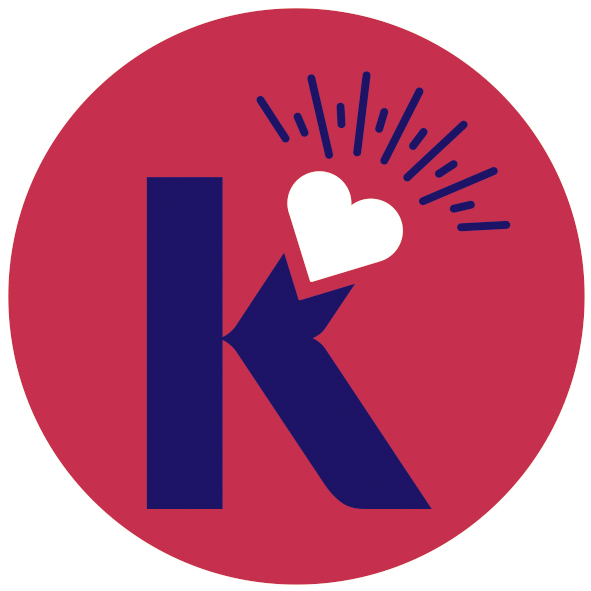 KATJA ARTELT – MIT FREUDE LEBEN – www.katjaartelt.de
Pubertät ist, wenn Eltern schwierig werden
LOS  -   LASSEN

VER  -  TRAUEN

ZU  -  TRAUEN
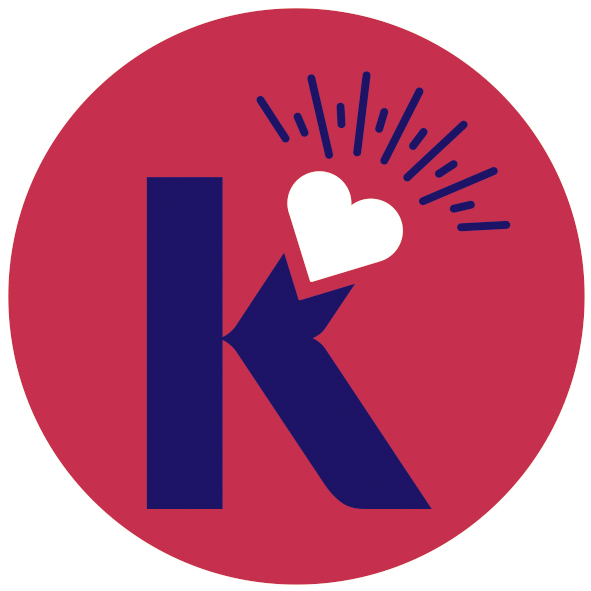 KATJA ARTELT – MIT FREUDE LEBEN – www.katjaartelt.de
Pubertät ist, wenn Eltern schwierig werden
Eltern-Auftrag:
Schütze mich!
Zeige mir wie das Leben geht
Lass es mich alleine tun/probieren!
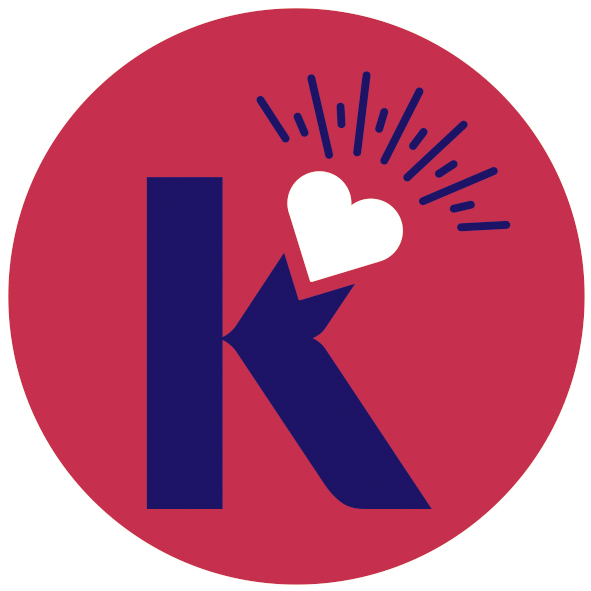 KATJA ARTELT – MIT FREUDE LEBEN – www.katjaartelt.de
Pubertät ist, wenn Eltern schwierig werden
(Weite) Grenzen sind Geschenke!!
Der TEENIE ist nicht mehr klein und noch nicht groß
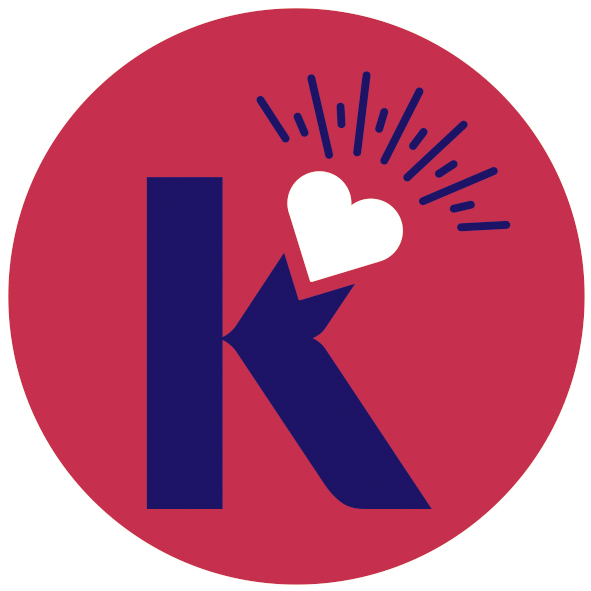 KATJA ARTELT – MIT FREUDE LEBEN – www.katjaartelt.de
Pubertät ist, wenn Eltern schwierig werden
Eltern/Erziehende: 
Halt geben und Loslassen
Gute Vorbereitung 
Innere Haltung/Meinung zu den Themen während der Pubertät wichtig
Zwischen Freiheit und Begrenzung
Vom Lenken zum Beraten
Die Art der Beziehung ist sehr wichtig!!!
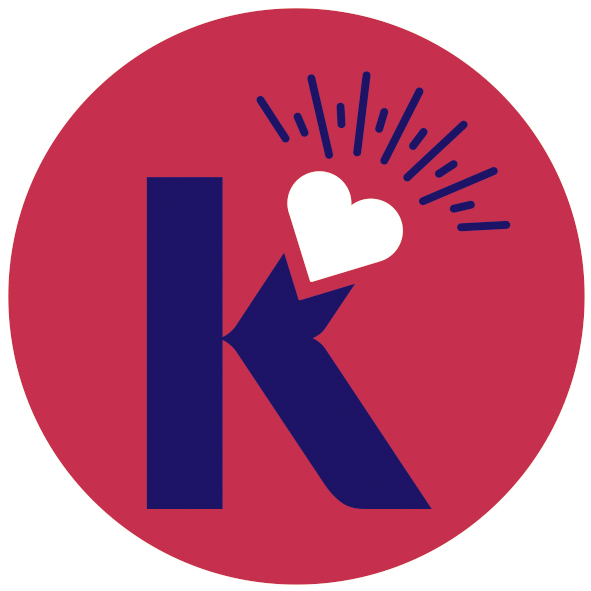 KATJA ARTELT – MIT FREUDE LEBEN – www.katjaartelt.de
Pubertät ist, wenn Eltern schwierig werden
Zwischen COOL-Sein und totaler Unsicherheit
Mama/Papa bitte hilf mir!
Gebt mir Leitplanken – auch wenn ich darüber mecker
Beratet mich!
Sagt mir eure Meinung!
Lasst uns möglichst gemeinsam Regeln und Pflichten festlegen!
Lasst uns verhandeln!
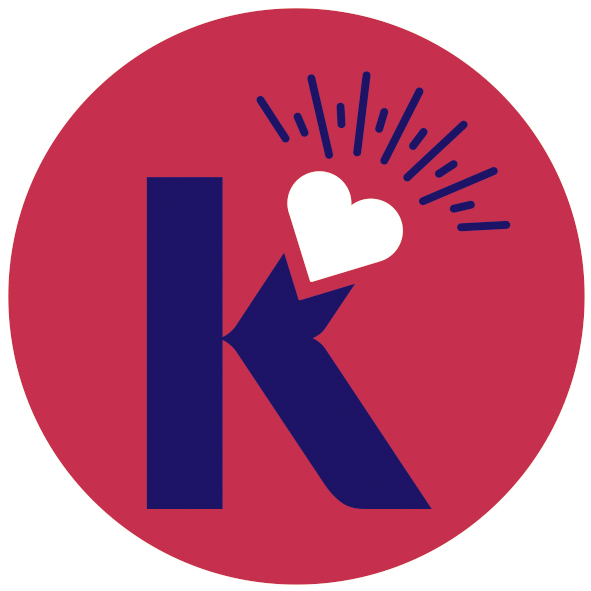 KATJA ARTELT – MIT FREUDE LEBEN – www.katjaartelt.de
Pubertät ist, wenn Eltern schwierig werden
Welche Themen stehe an:
Clique, chillen/gammeln, Medien, 
Sauberkeit, Körperkult, Schönheit,
Liebe, Sexualität, Homosexualität,   
Rauchen, Alkohol,  Drogen, 
Sinnfragen, Schule,
Soziale Gruppen
Geld verdienen
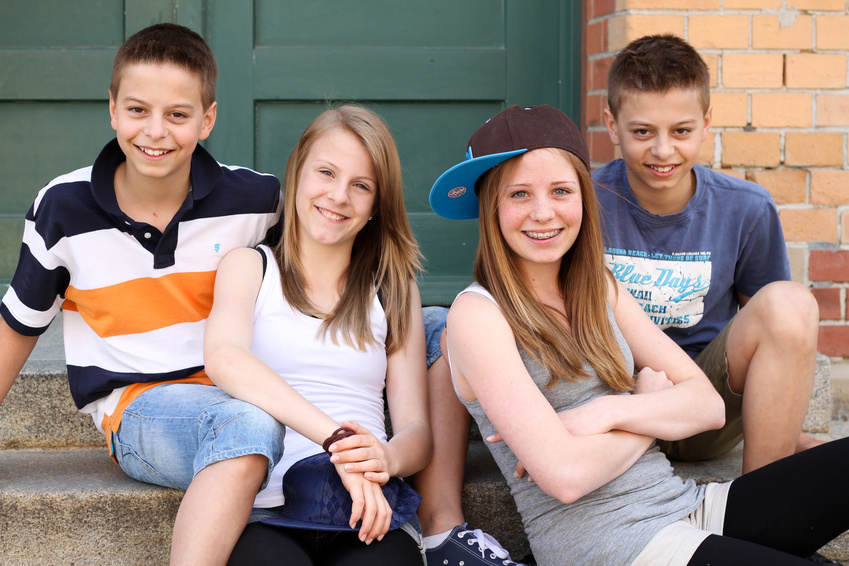 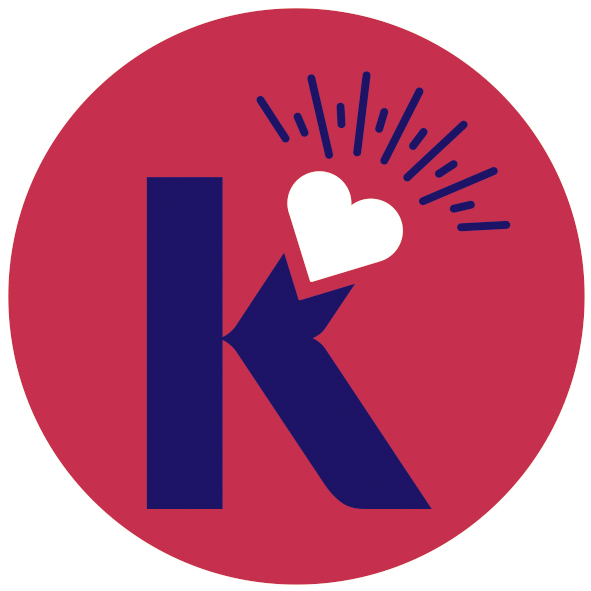 KATJA ARTELT – MIT FREUDE LEBEN – www.katjaartelt.de
Pubertät ist, wenn Eltern schwierig werden
Zusammenfassend:
Vom Lenken zum Beraten
 Sei vorbereitet!   BILDE DICH FORT!!     Mach dich schlau!  (Bücher, Vorträge, Seminare …), 
Meinung haben, diskussionsbereit sein,
Üben!!! – Du bist in einer der wichtigsten Phasen deines Elternjobs!!!     ENDPHASE!!!
Hol dir Hilfe! – Das ist keine Schande sondern normal, richtig und wichtig!
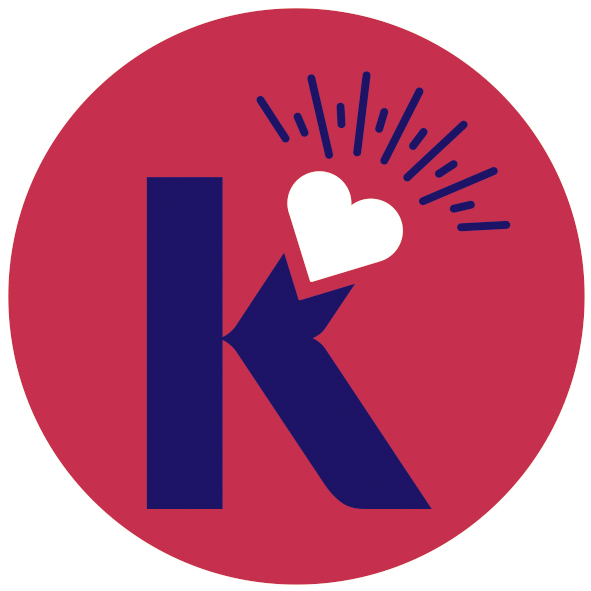 KATJA ARTELT – MIT FREUDE LEBEN – www.katjaartelt.de
Pubertät ist, wenn Eltern schwierig werden
Konkrete Beispiele!! 

FRAGEN!!
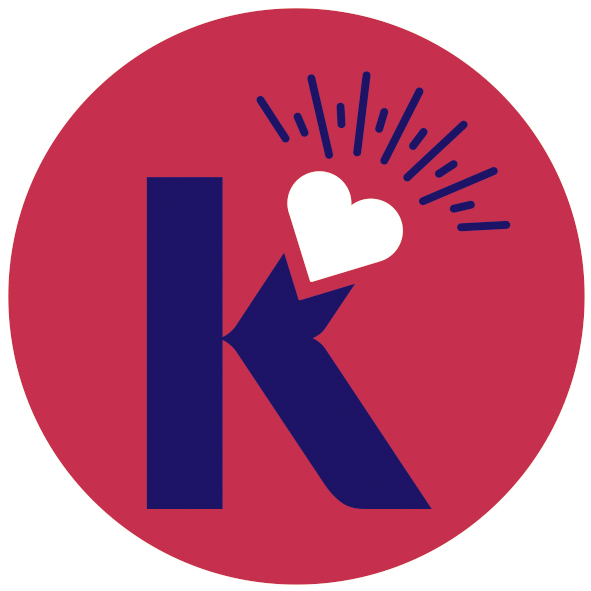 KATJA ARTELT – MIT FREUDE LEBEN – www.katjaartelt.de
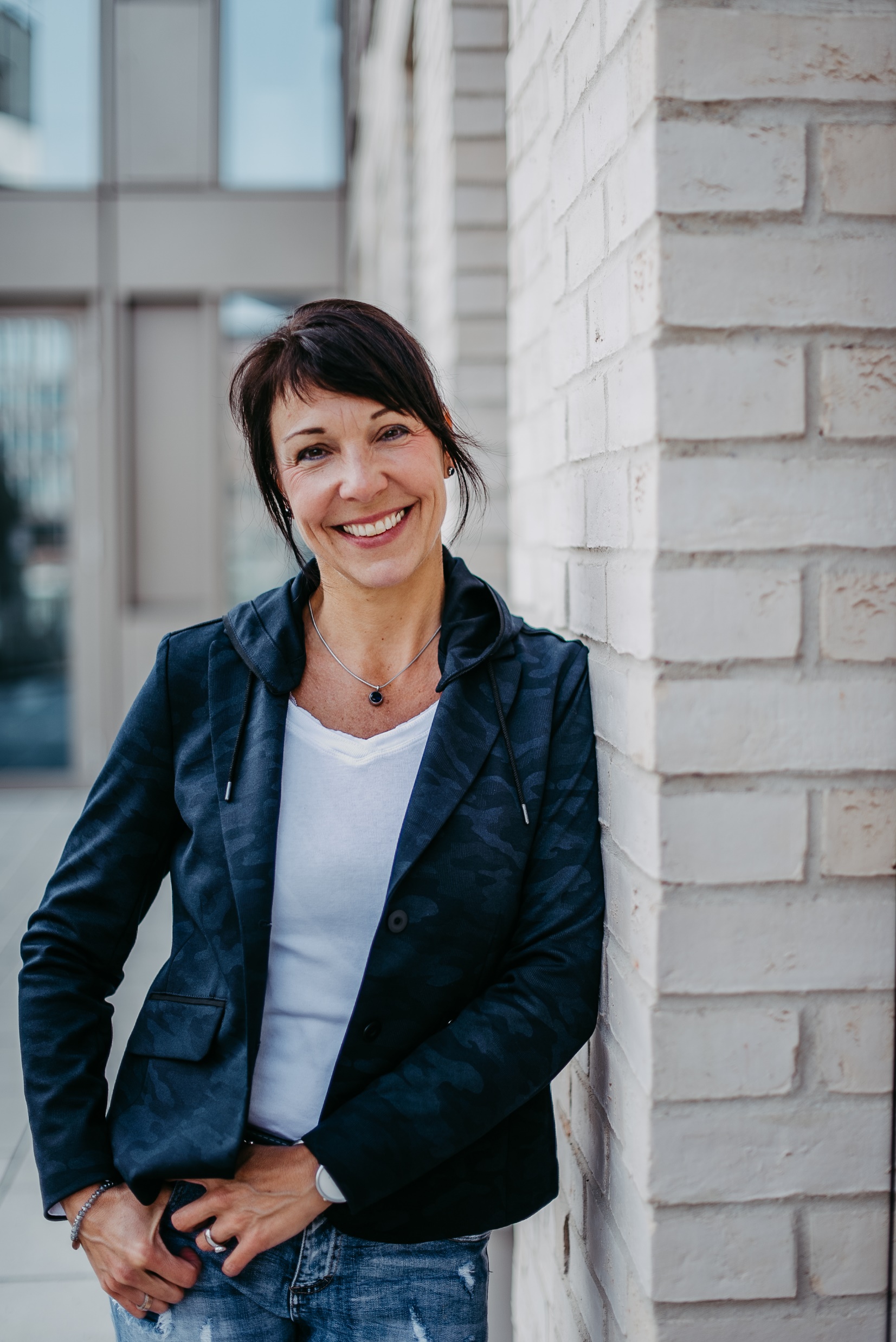 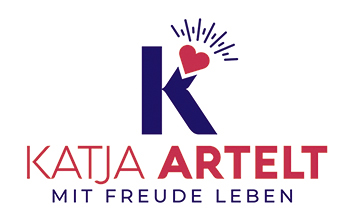 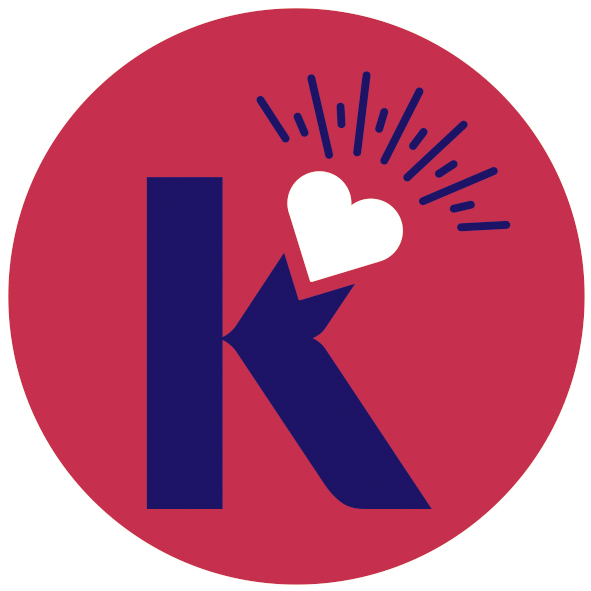 KRAFTVOLL, KREATIV, KOMPETENT
Coaching, Vorträge, Seminare
www.katjaartelt.de